Middle Ages: Cities
Cities
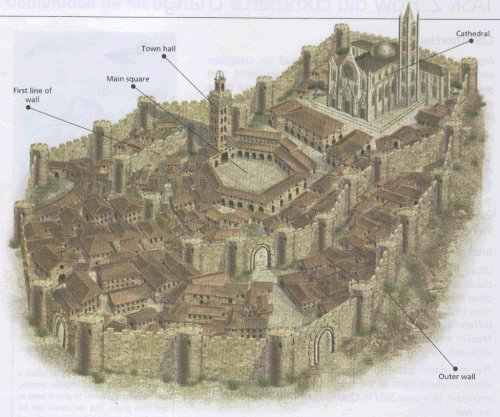 Cities were located near the walls 
of a burgh, or fort.
Leaders of the city were called 
burgesses (English), bourgeois 
(French), or burghers (German).
Burgesses could be people who 
had become successful, but were 
originally from lower class families.
Aristocracy
The old aristocracy were those whose families had been wealthy for many generations.
The old aristocracy looked down on the nouveaux riches, or new rich.
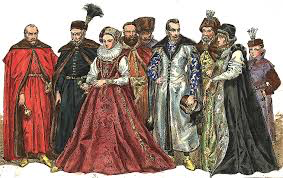 Guilds
A guild was an association of merchants or craftsmen who had considerable power.  For example, the tailors in a city formed a guild to block anyone who was not a member from selling clothing.
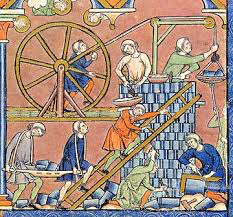 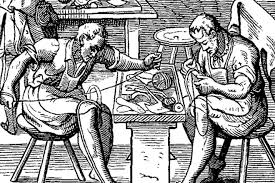 Cleanliness
Medieval cities were filthy.  People dumped their waste out of their windows.
Epidemics from polluted well water spread infectious disease throughout cities.
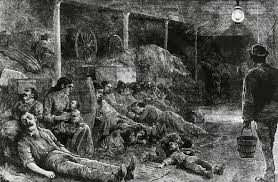